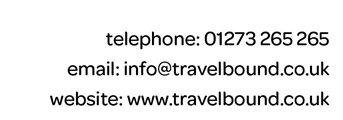 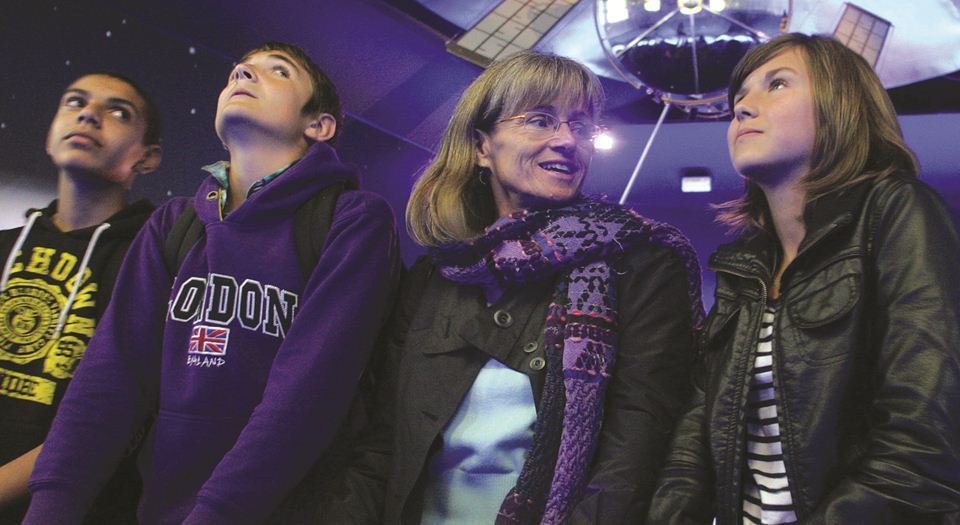 Name of Establishment
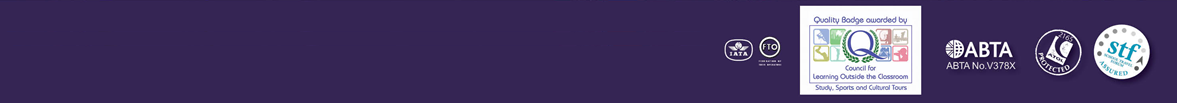 School Tours
Contents
About Us
Your Destination
Sample Itinerary & Accommodation
The Tour Aims & Benefits
What our customers say
Trip Resources
Our 
Experience
Our 
Passion
Our 
Protection
Over 28 years experience in the educational travel industry with over 20,000 students traveling with us every year
We provide safe, high-quality, competitively priced tours that support classroom learning and we’re here to help group leaders tackle all the practicalities of taking a group away
We share your passion for your subject. Most of us at Travelbound are experts in one or more subject fields, fluent in more than one language and have travelled extensively
This mix of on-the-ground knowledge and subject expertise means we know how to make the most out of every step of your school trip
Part of TUI Travel PLC, we offer the highest level of financial protection. TUI’s global presence ensures that we have a year-round worldwide support network 
We are proud to have been awarded full accreditation for the LOtC Quality Badge scheme, are a full member of the School Travel Forum and fully bonded by ABTA and ATOL
About us
Contents
About Us
Your Destination
Sample Itinerary & Accommodation
The Tour Aims & Benefits
What our customers say
Trip Resources
About Your Destination
Information
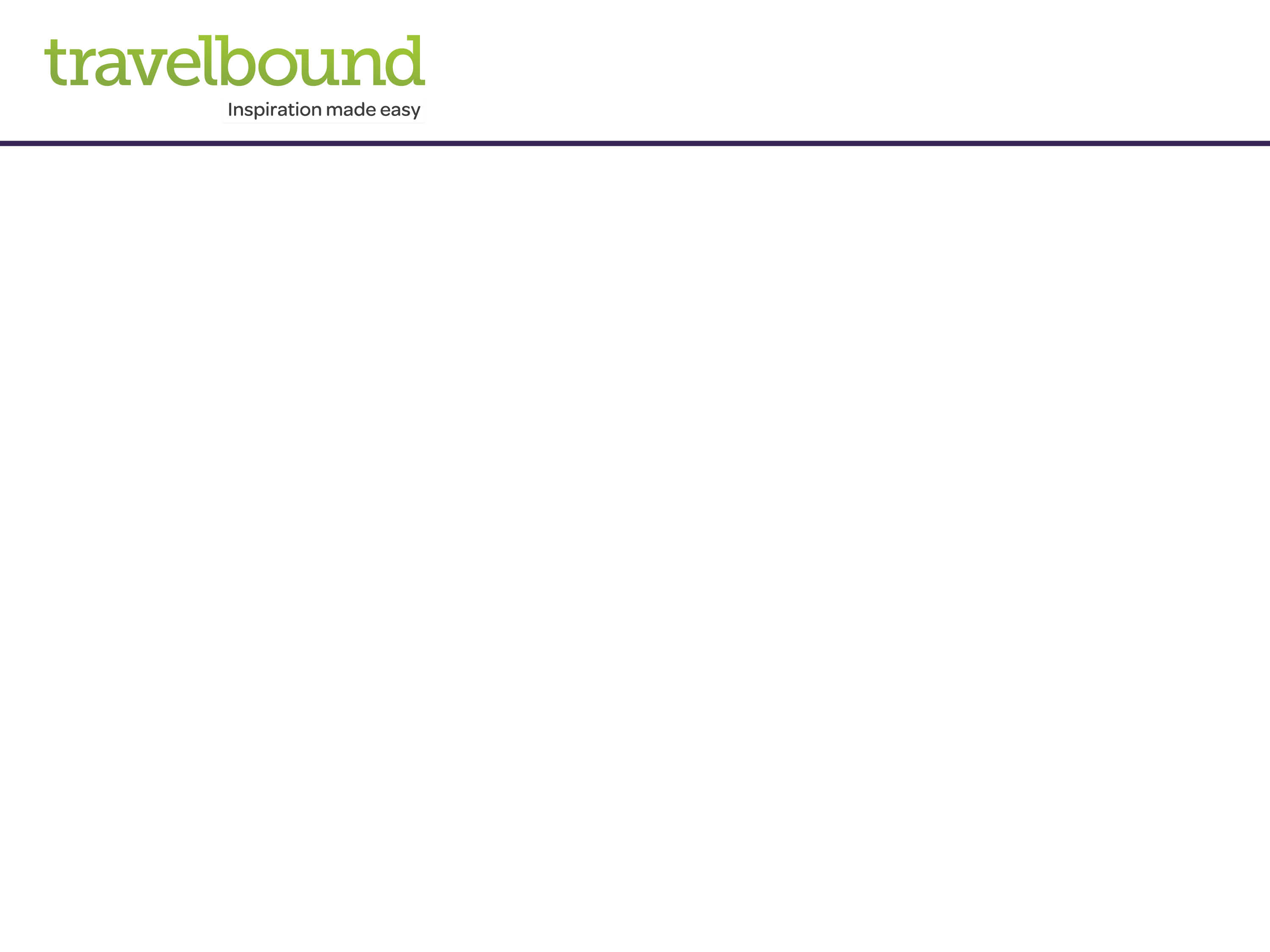 About Your Destination
Images of the country / city (add more slides if required)
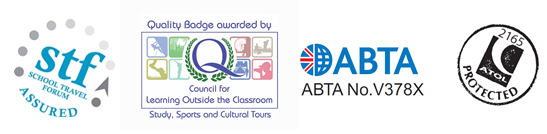 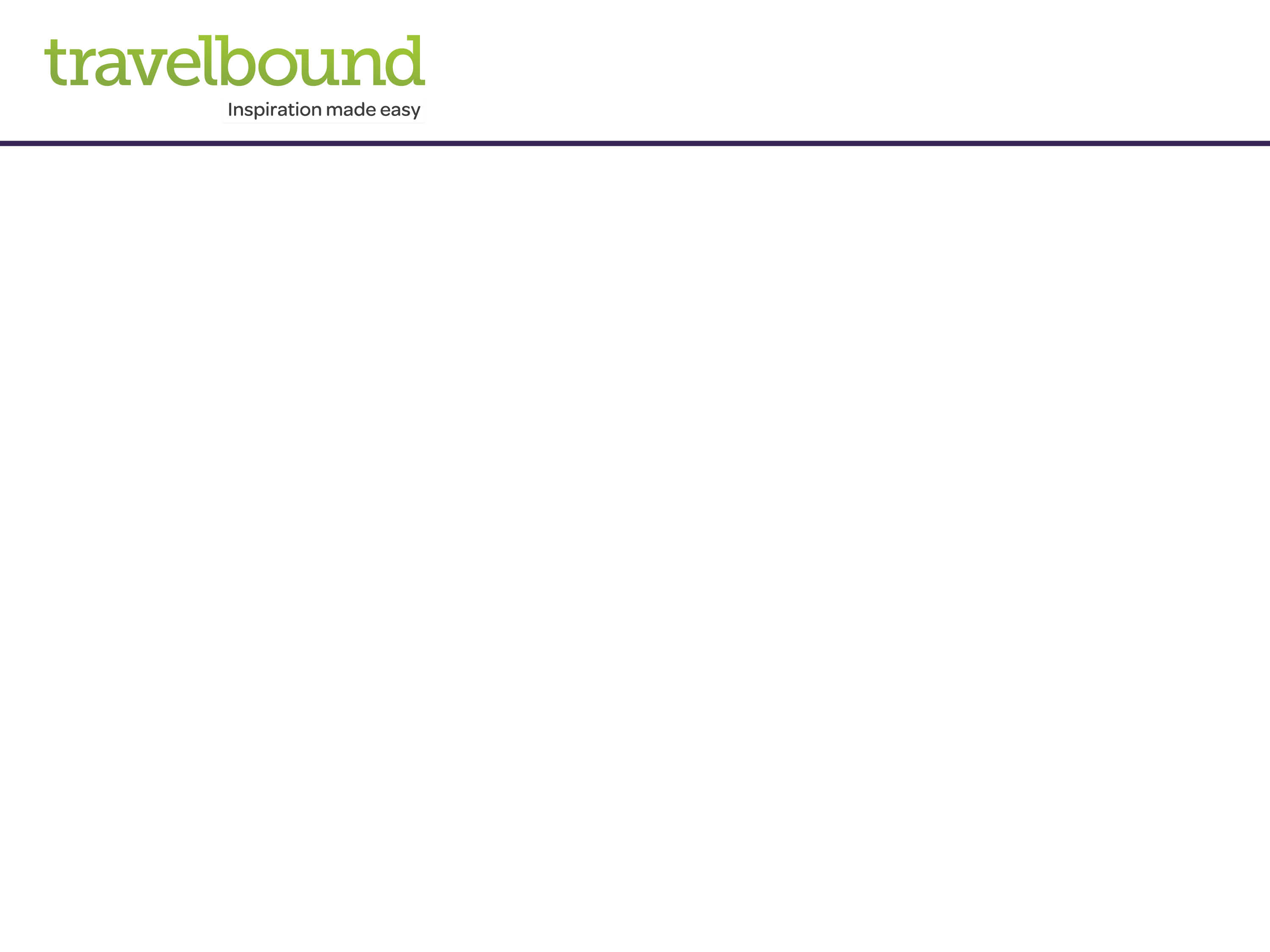 Contents
About Us
Your Destination
Sample Itinerary & Accommodation
Tour Aims & Benefits
What our customers say
Trip Resources
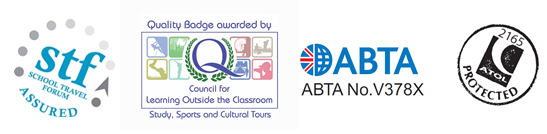 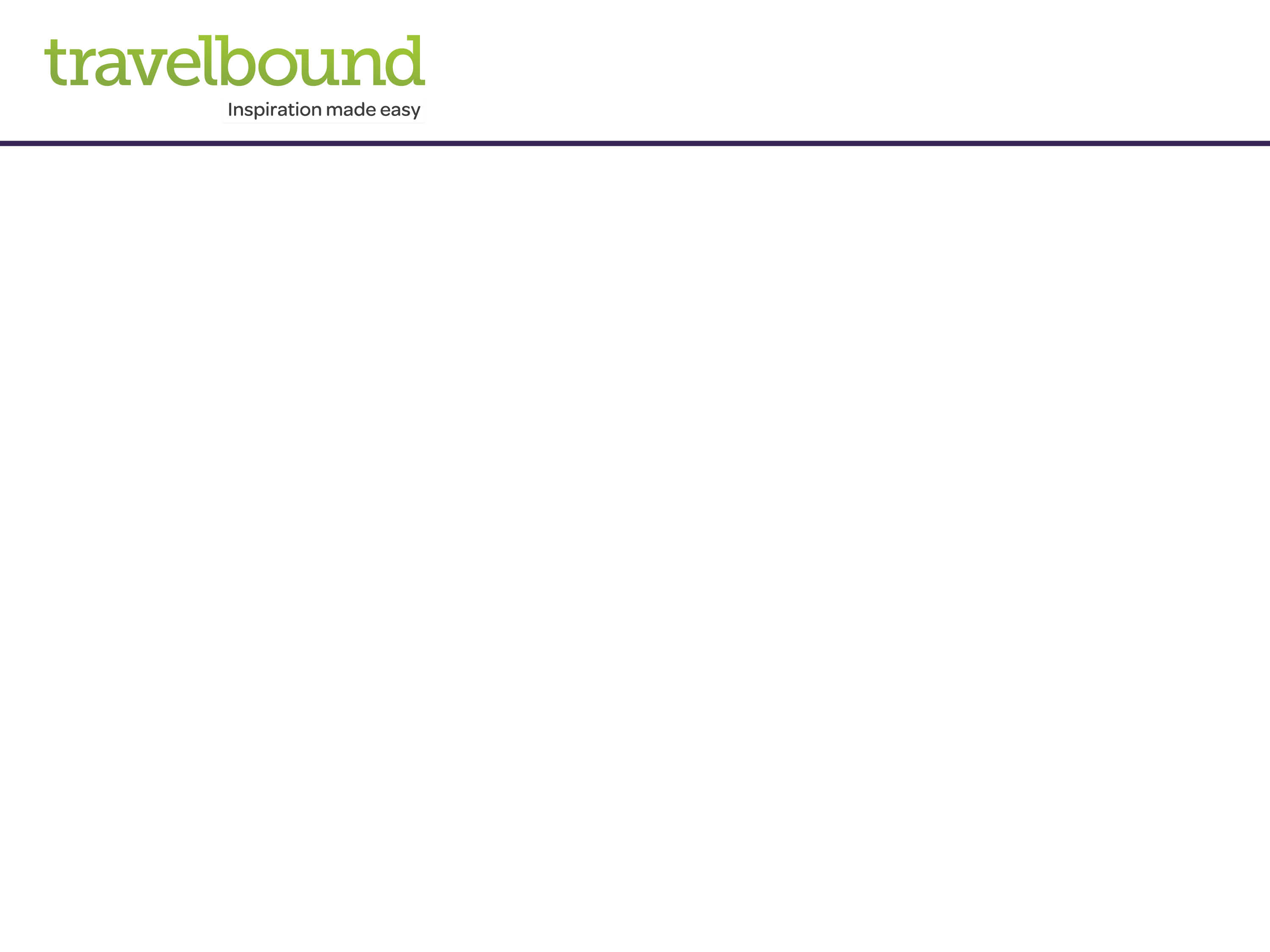 Your Itinerary
Images
Day 1
Morning:
- 
-
-
- 

Afternoon:
- 
-
-
-

Evening:
- 
-
-
-
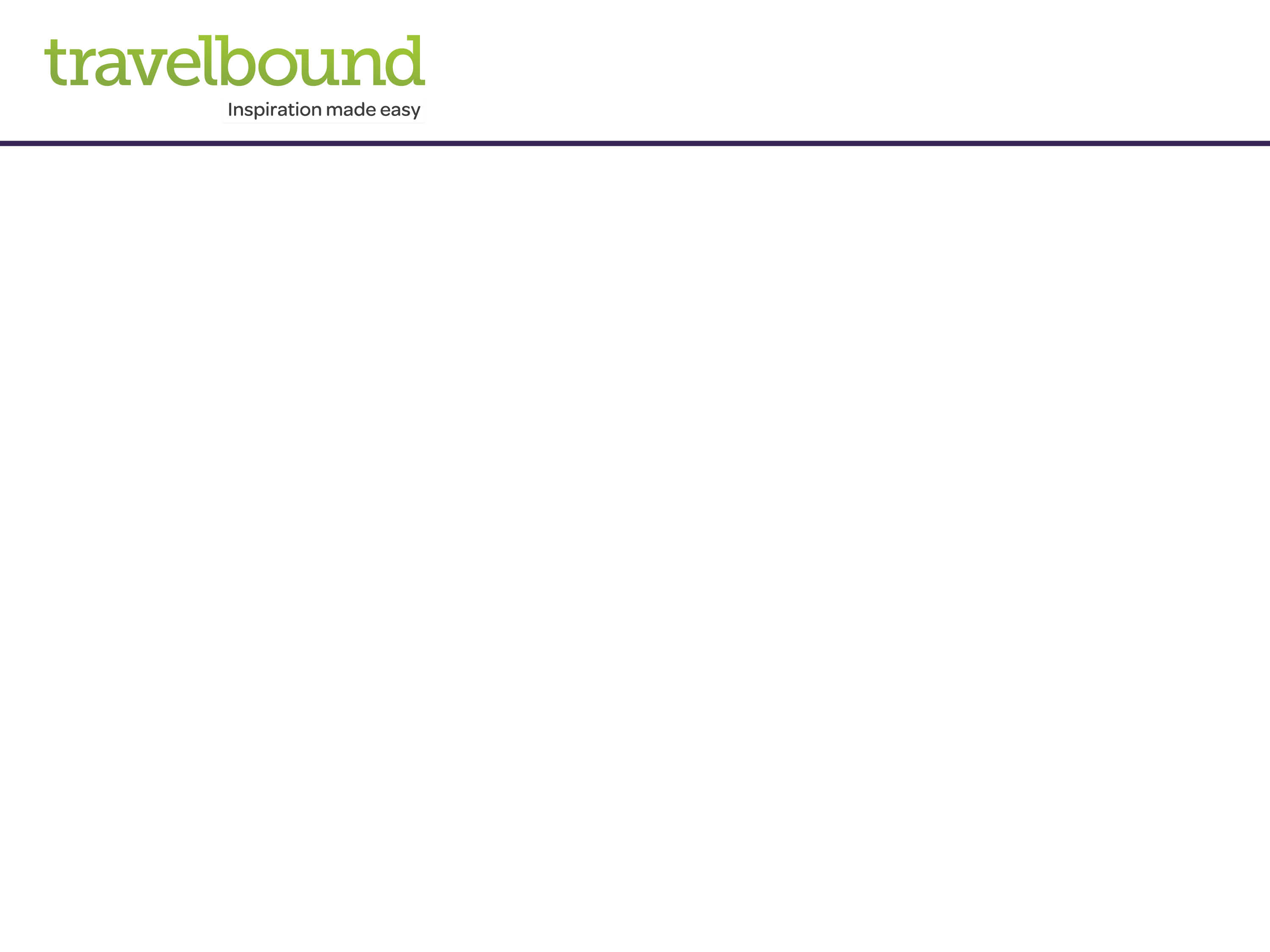 Your Itinerary
Images
Day 2
Morning:
- 
-
-
- 

Afternoon:
- 
-
-
-

Evening:
- 
-
-
-
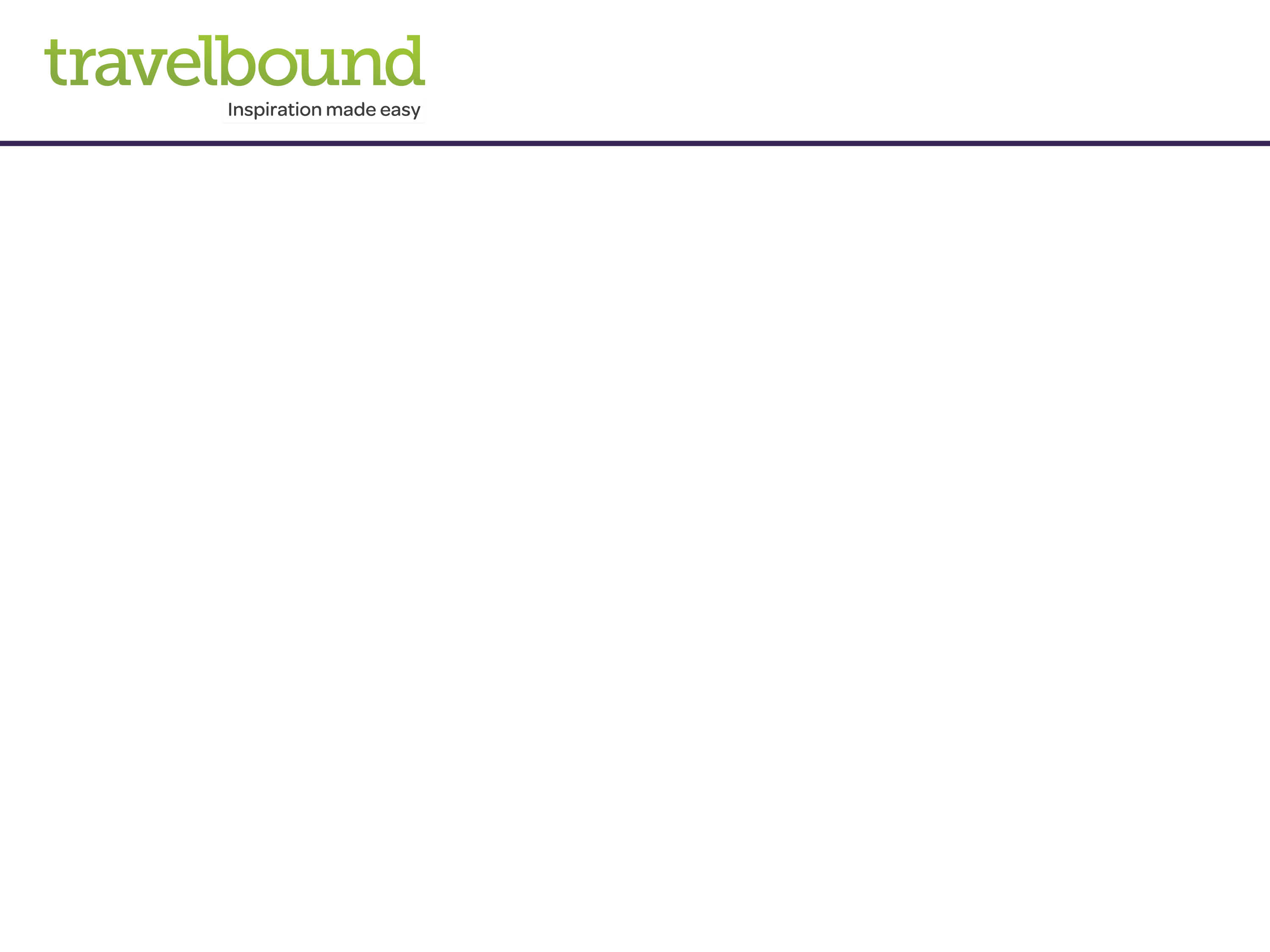 Your Itinerary
Images
Day 3
Morning:
- 
-
-
- 

Afternoon:
- 
-
-
-

Evening:
- 
-
-
-
Contents
About Us
Your Destination
Sample Itinerary & Accommodation
Tour Aims & Benefits
What our customers say
Trip Resources
Aims & Benefits
Aim of Trip
Benefit of Trip
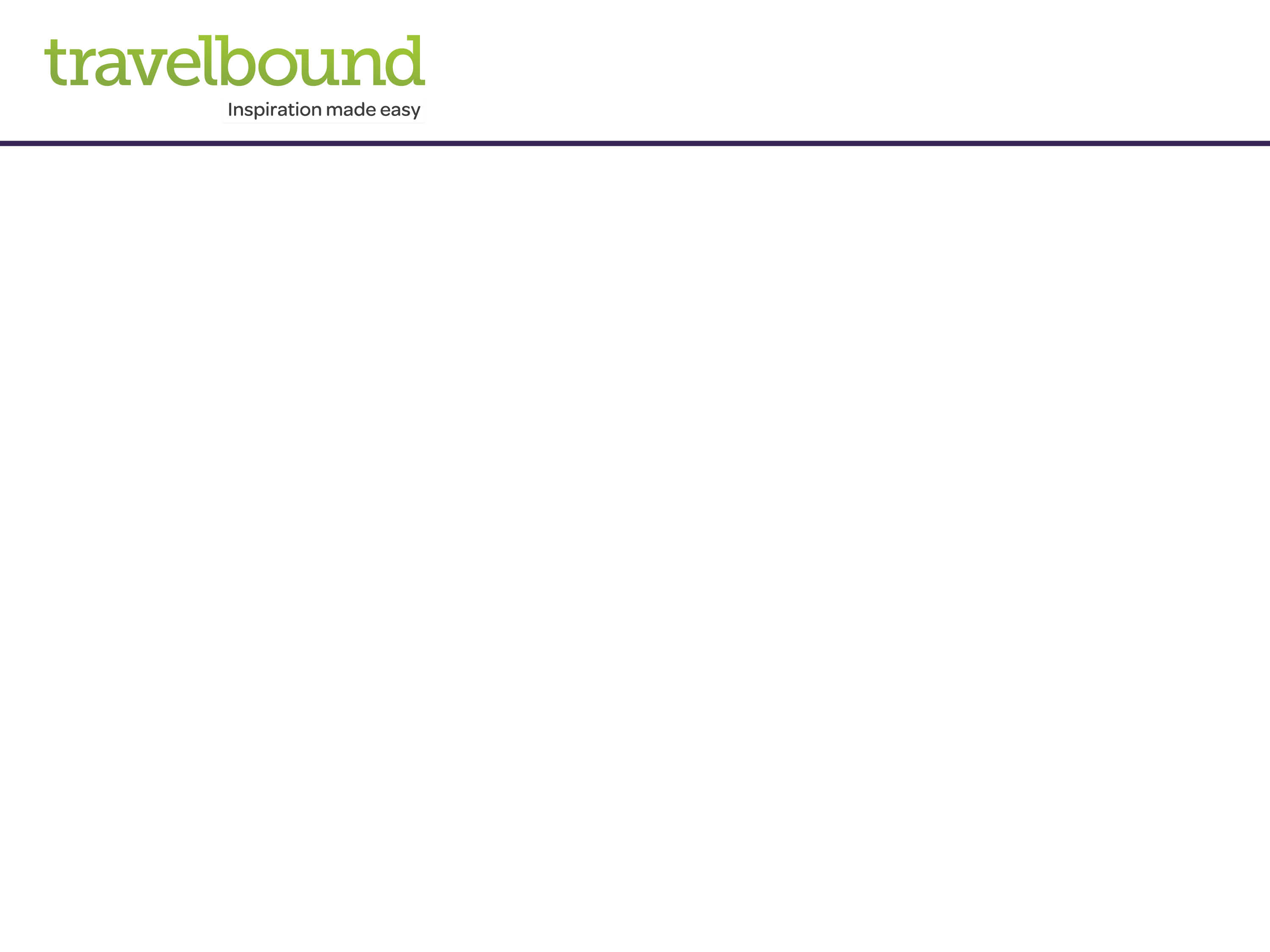 Contents
About Us
Your Destination
Sample Itinerary & Accommodation
Tour Aims & Benefits
What our customers say
Trip Resources
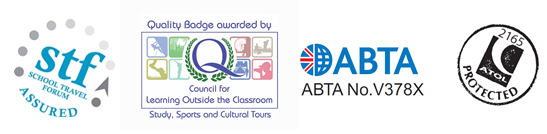 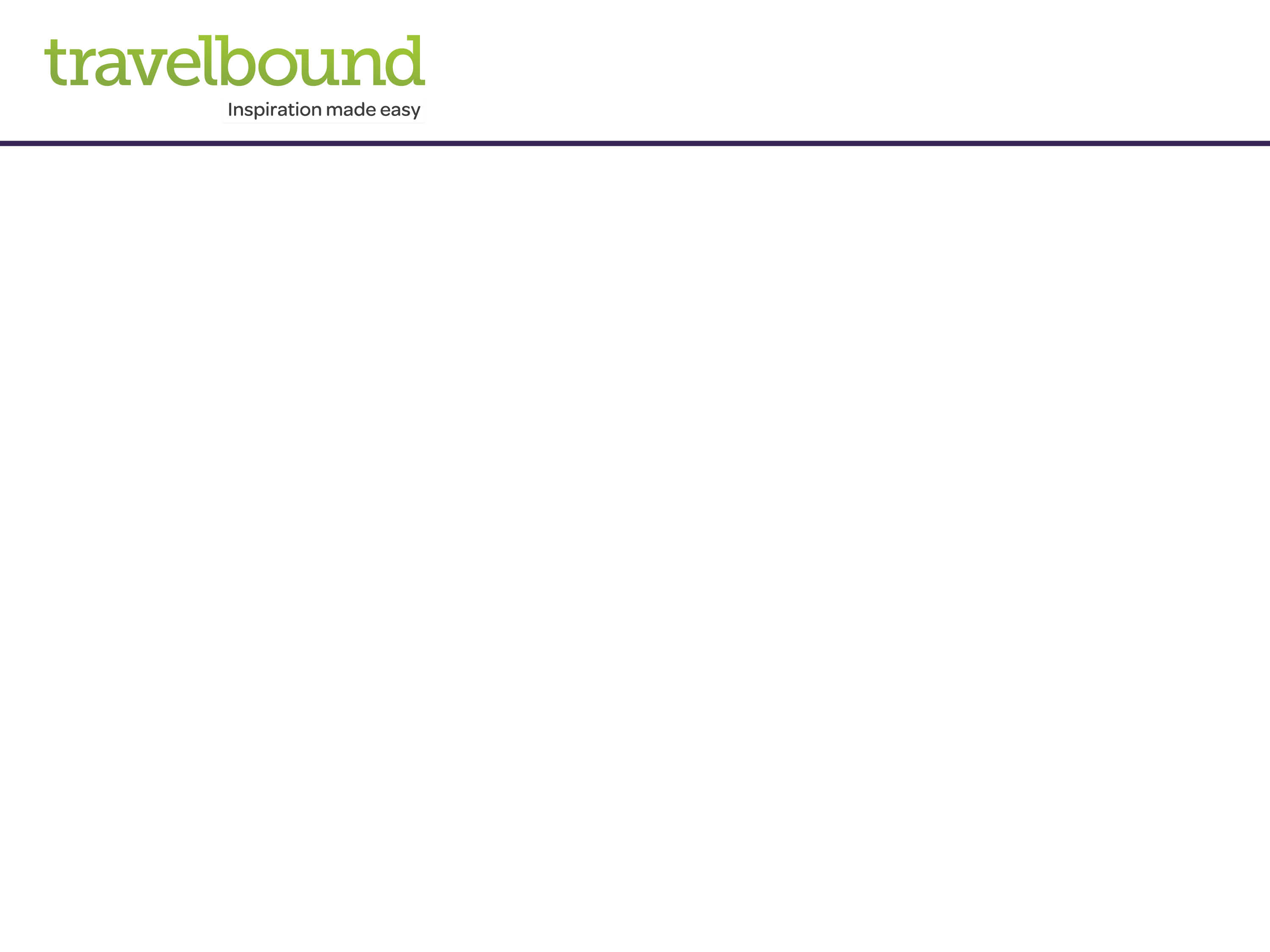 Our Feedback
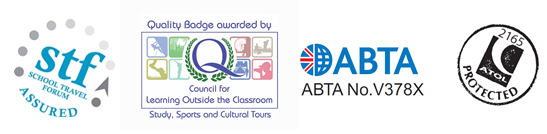 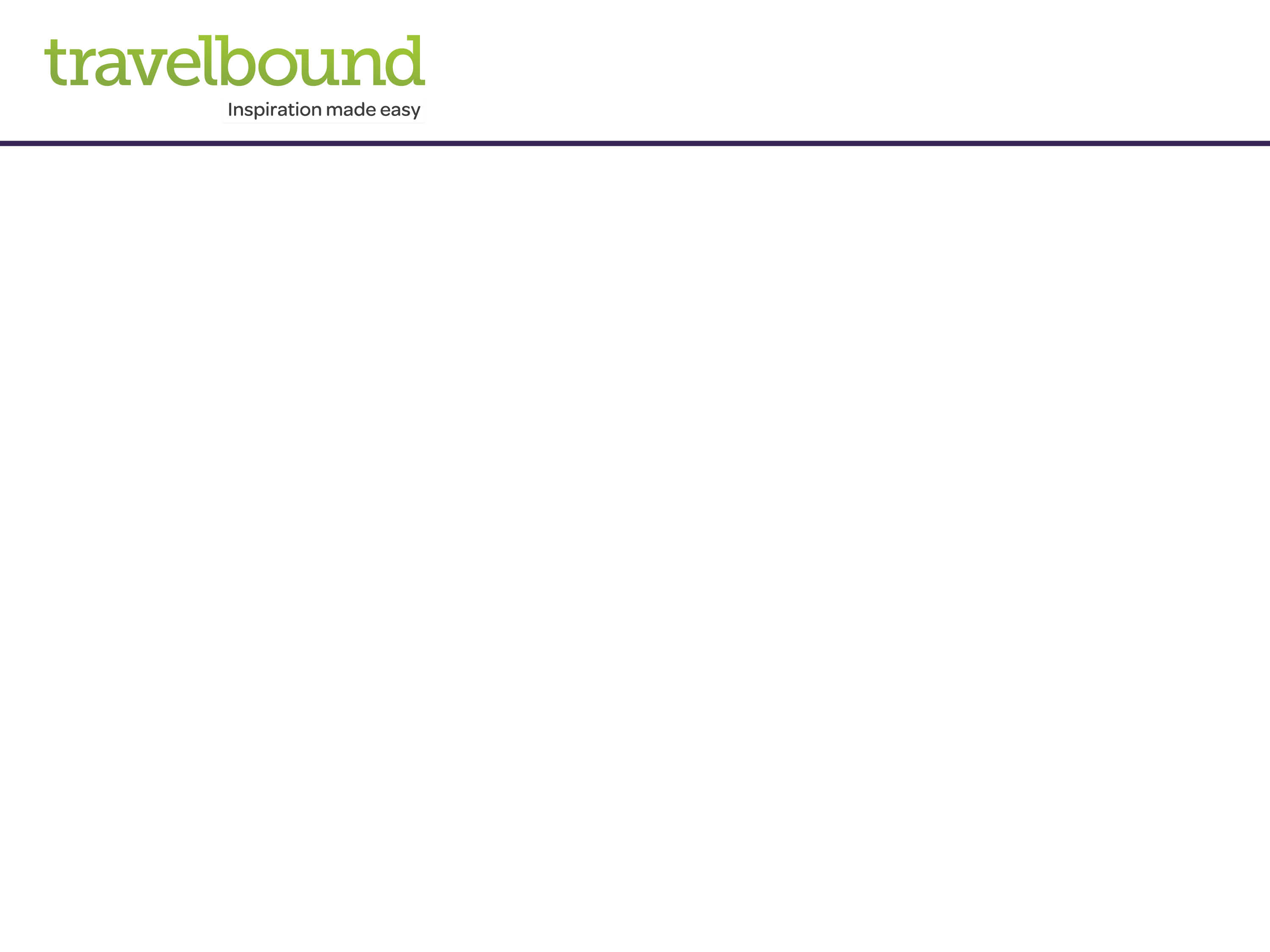 Contents
About Us
Your Destination
Sample Itinerary & Accommodation
Tour Aims & Benefits
What our customers say
Trip Resources
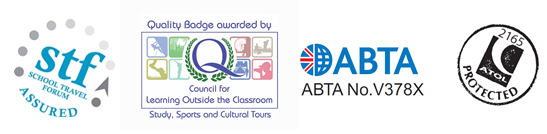 Trip Resources
Trip Resources
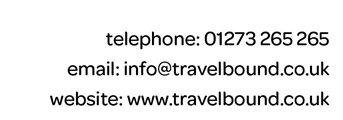 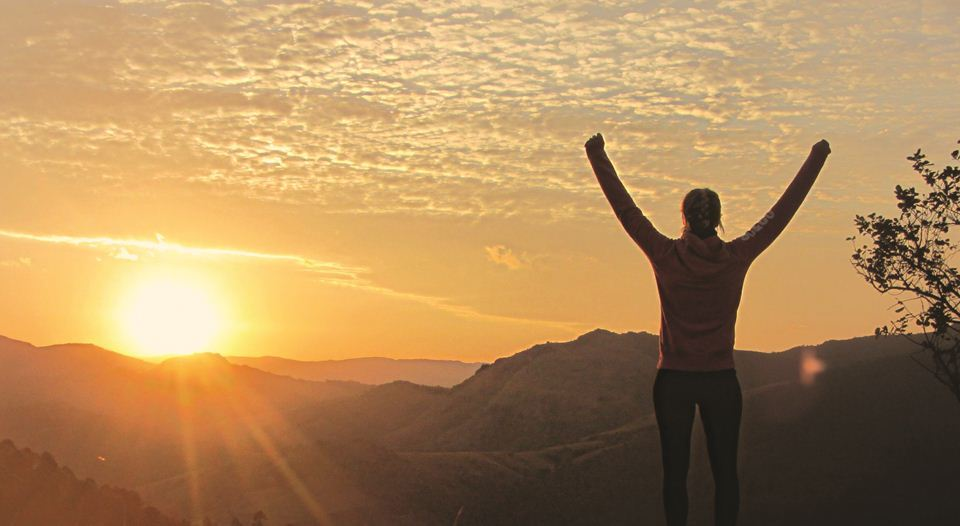 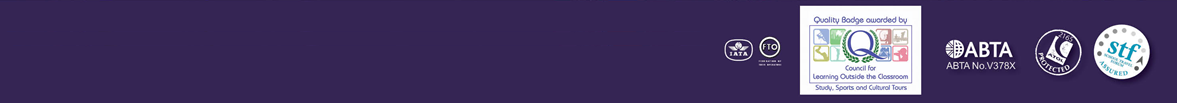 Enjoy your trip…